Pupil Expanders – Is a Hexagon better than Square?
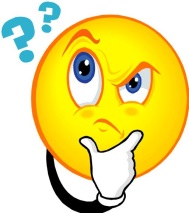 6.5 mm
Short Diagonal
6.5  mm
Side
Questions:  
Which is easier to insert into the Anterior Chamber ?
Which is easier to manipulate in Anterior Chamber ?
Dr. Suven Bhattacharjee
Geometric Analysis – Insertion  - Watch if elongated device enters AC completely
Hexagon
Square
3.75 mm
6.5 mm
6.5 mm
3.75 mm
6.5 mm
3.75 mm
3.75 mm
6.5 mm
3.75 mm
6.5 mm
Upto 11.25 mm
Upto 13 mm
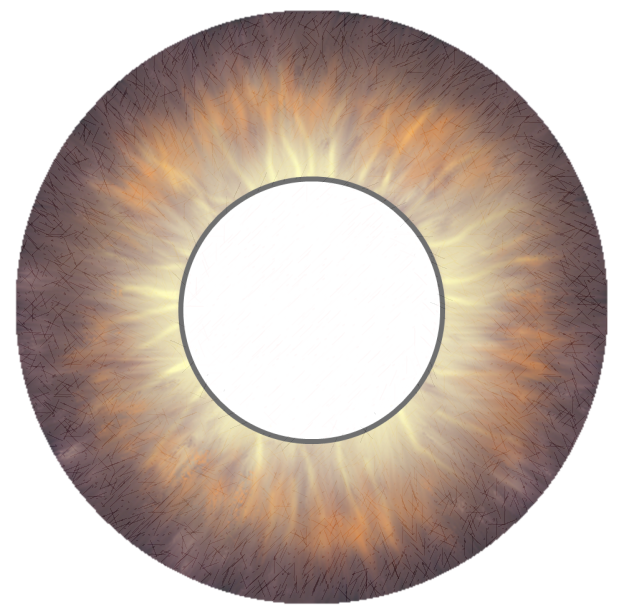 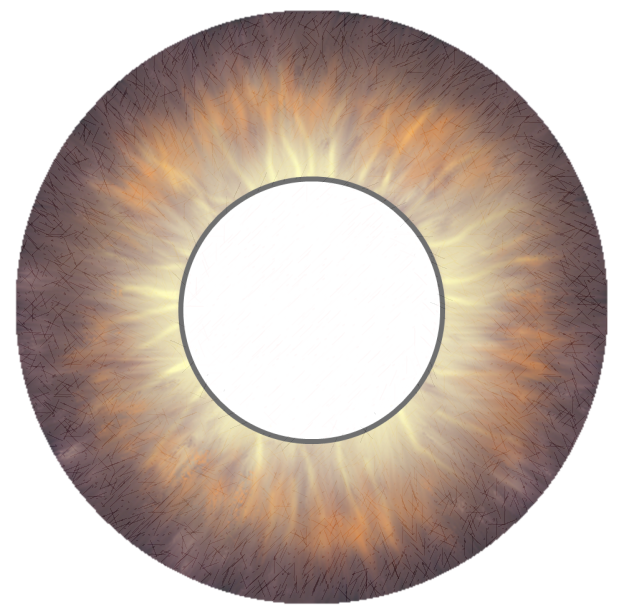 11.5  mm
6.5 mm
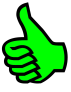 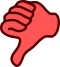 Dr. Suven Bhattacharjee
Geometric Analysis – Manipulation in AC – Watch Corner to AC Angle distance
3.75 mm
3.75 mm
6.5 mm
6.5 mm
9.2 mm
9.2 mm
7.5 mm
Square
Side = 6.5 mm
Incircle dia = 6.5 mm
Circumcircle dia = 9.2 mm
Hexagon 
Short diagonal = 6.5 mm
Incircle dia = 6.5 mm
Circumcircle dia = 7.5 mm
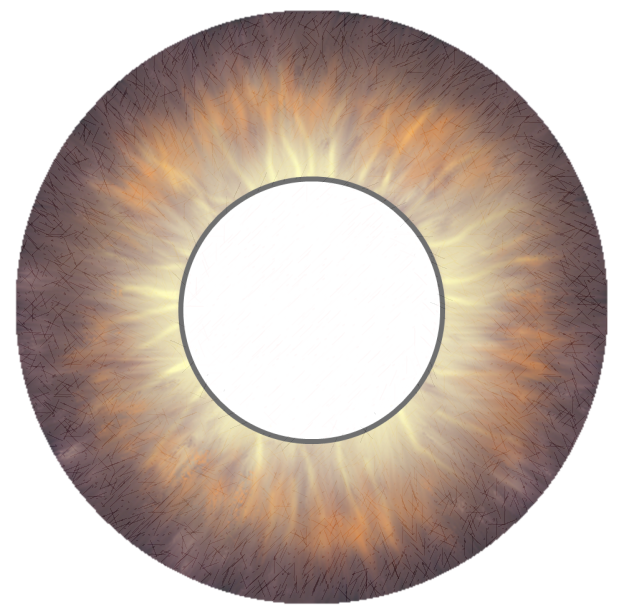 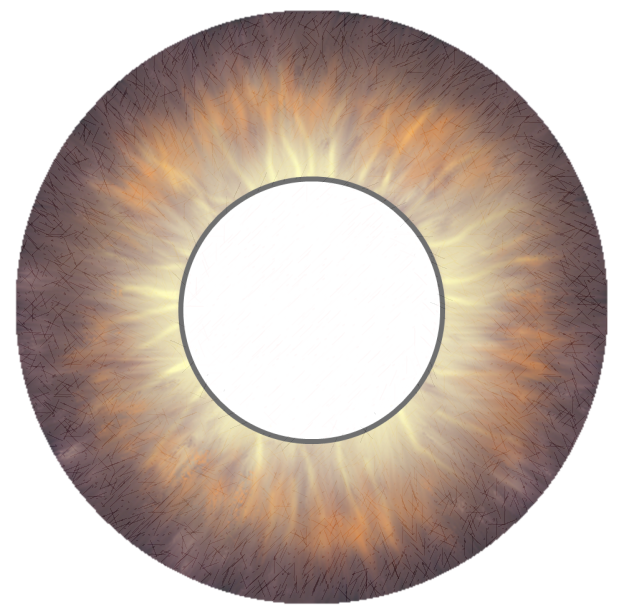 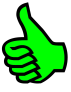 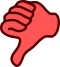 11.5  mm
6.5 mm
6.5 mm
7.5 mm
Dr. Suven Bhattacharjee
The Square may appear to provide greater exposure but …….
Both a Square with a 6.5 mm side and a Hexagon with a 6.5 mm short diagonal accommodate a 6.5 mm diameter incircle. 
The incircle is the activity area - the area outside the incircle at the corners is wasted space
When inserted through a small incision the longer diagonal of the elongated Square precludes its complete insertion into the anterior chamber in a single pass.
The circumcircle of the Square is much larger than that of the Hexagon. The corners of the square are more likely to injure the angle of the anterior chamber during manipulations.
The Hexagon is geometrically superior to the Square !